Energy Statistics
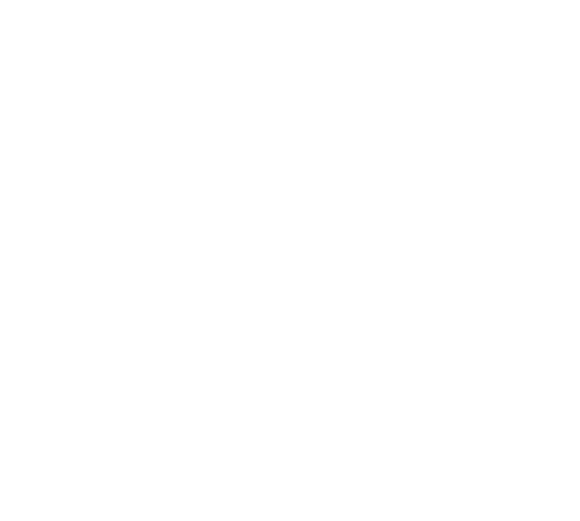 Energy Policy Statistical Support Unit
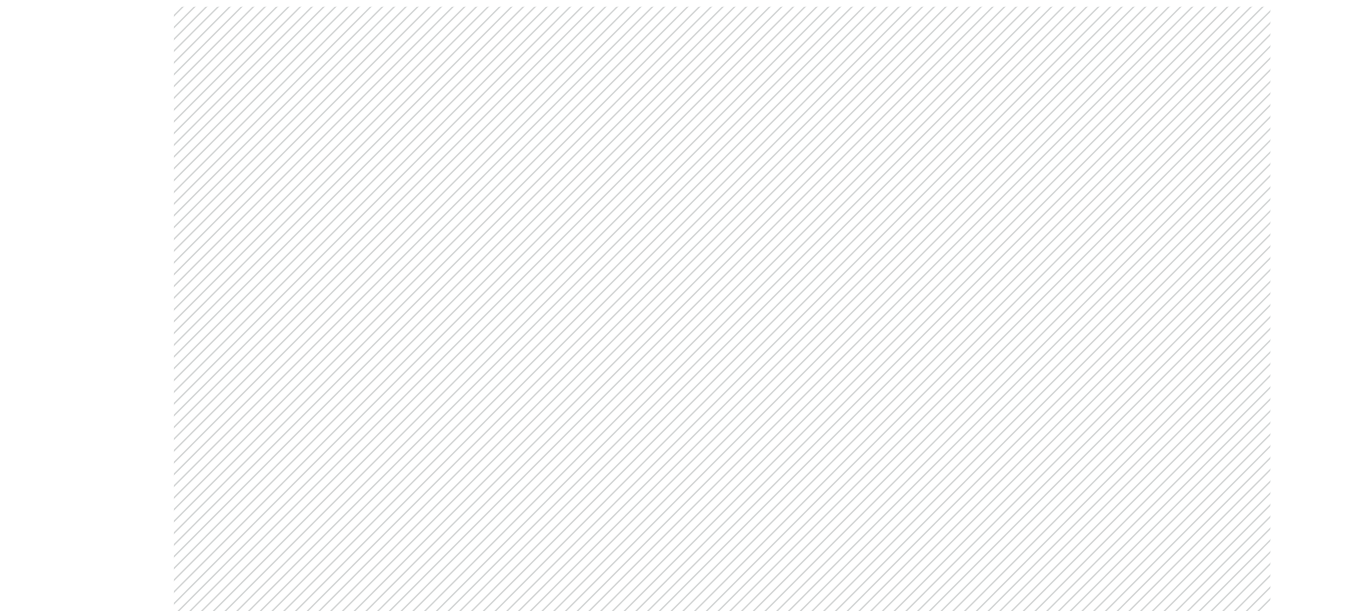 Overview
Background
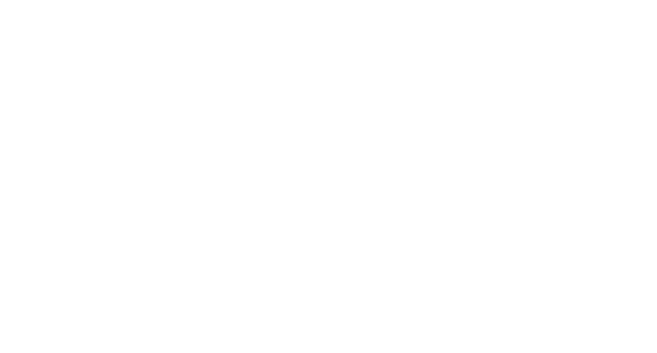 Work Programme Areas
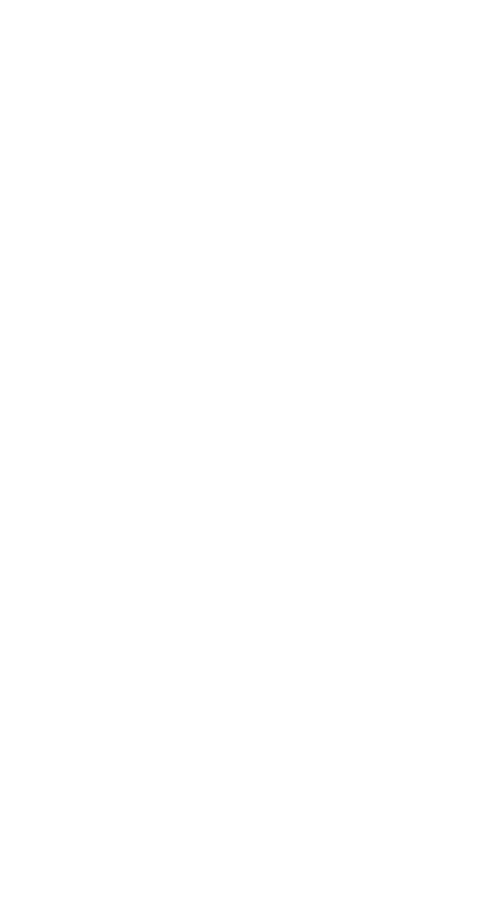 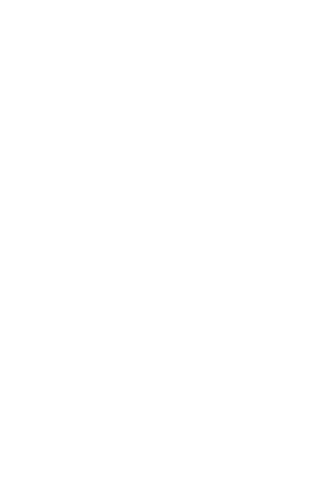 Development, Analysis, Publications
Summary
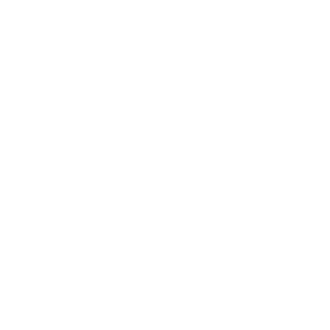 2
www.seai.ie
SEAI’s Role
Collect, process and publish energy statistics
 
Conduct statistical and economic analyses of energy services and sustainable energy options

Contribute to the development and promulgation of appropriate sustainability indicators
3
www.seai.ie
Work Programme Areas
Surveys
Renewables, CHP
Energy Supply and Prices
Business Energy Use
Reporting Obligations
IEA/Eurostat (EU Directives & Regulations)
UNFCCC, EPA 
Analysis
Trends and policy issues arising
Indicators
Modelling – transport, households etc
Energy Statistics Development
CSO, CER, VRU, NCT etc
Eurostat Energy Committees, Odyssee Network, IEA
National Inventory System
Forecasting & Modelling
Supporting the modelling group
Policy Support
Evidence based assessment
Progress towards targets
etc
4
www.seai.ie
National Energy Statistical System
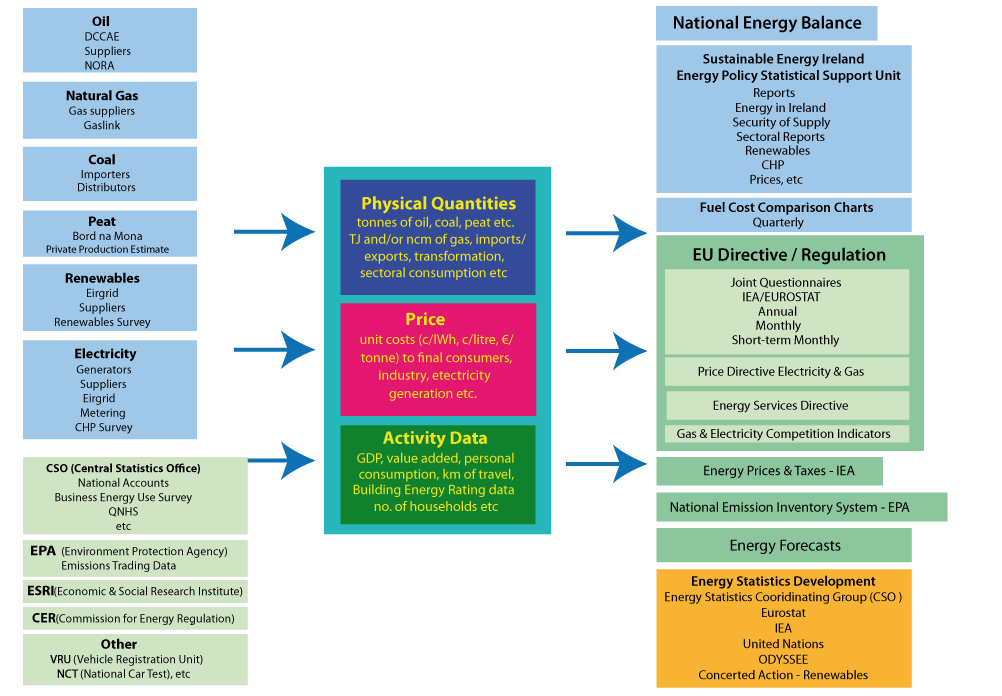 5
www.seai.ie
Questionnaires – Annual Energy Data Collection
Coal (and solid fuels)
Gas
Electricity and Heat
Oil
Renewables
Nuclear
Disaggregation (Eurostat only)
Currently households but plans for industry and services
6
www.seai.ie
Questionnaires – Monthly
Timeliness M-1
Natural Gas
Electricity
Oil and Petroleum Products
Timeliness M-2
Oil and Petroleum Products
Natural Gas
Timeliness M-3
Solid Fuels
Electricity
7
www.seai.ie
Questionnaires – Other
Electricity and Gas Price Regulation (Eurostat)
Energy Prices and Taxes (IEA)
SLT/CERT Annual Review of Energy Policies (IEA)
Energy Efficiency (IEA)
Combined Heat and Power (Eurostat)
8
www.seai.ie
Publications
Energy in Ireland, Energy Statistics, Key Statistics
Understanding Electricity & Gas Prices in Ireland 
Profiling Energy Consumption & CO2 Emissions in Industry
Energy in Transport
Energy Security
Combined Heat & Power in Ireland
Renewable Energy in Ireland
Energy-Related Emissions
National Energy Balance (provisional March, final October)
Fuel Price Comparisons (quarterly)
Energy Prices & Taxes (IEA – quarterly)
Online Energy Databank – CSO hosted
9
www.seai.ie
[Speaker Notes: Energy in Ireland in it’s 15th edition.  16th to be published in November.]
Increasing Requirement / Demands
Energy union and its governance
Regulation on energy statistics
Regulation on energy prices (natural gas & electricity)
Quality reporting
Data revision policy
Data dissemination – new channels
Fuel Quality Directive
10
www.seai.ie
Energy End-Use Disaggregation
Current disaggregation
Households
Space heat, space cooling, water heat, cooking, other appliances
Surveys, modelling, estimation?

Proposed disaggregation
Industry
Services
11
www.seai.ie
Renewable Directive Targets
Combustible renewables
biomass (wood energy, biofuels, crops, etc)
biogas, landfill gas, sewage gas
energy from renewable waste
Renewables for electricity generation only
hydro energy and tidal power
wind energy
photovoltaics
Other thermal
heat pumps (ambient)
solar thermal
geothermal
Transport
biofuels (sustainability criteria)
electricity use (rail, car, freight)
gas (CNG, LNG, biogas)
12
www.seai.ie
Efficiency Targets
Increased level of detail required in energy statistics
Sub-sectoral disaggregation
Consumption by end-use
Coherence with economic and activity data
13
www.seai.ie
National Policy Support Demands
Decision support
Private car taxation options
Household retrofit cost benefit analysis
Renewable energy support – electricity, heat, transport
Sub-national energy consumption – localised emissions etc
Data centres – energy supply availability and security
Electric vehicles – how to track consumption and fossil fuel displacement?
Alternative fuels – sustainability, emissions avoided
Smart Metering – access to metered network data
Measure monitoring
Impact assessment – eg energy savings, emissions avoidance etc.
Renewable energy import avoidance
Estimates of value of avoided imports
14
www.seai.ie
Development
Business Energy Use Survey
CSO/SEAI
Household Energy End-Use
Modelling of building energy rating data and collaboration with CSO on national representativeness
Modal Split of Transport Energy Use
Modelling of RSA, NCT data
Emissions Trading Data
Electricity and Gas Prices
Increased data requirements following change from EU Directive to Regulation
15
www.seai.ie
Thank Youhttp://www.seai.ie/